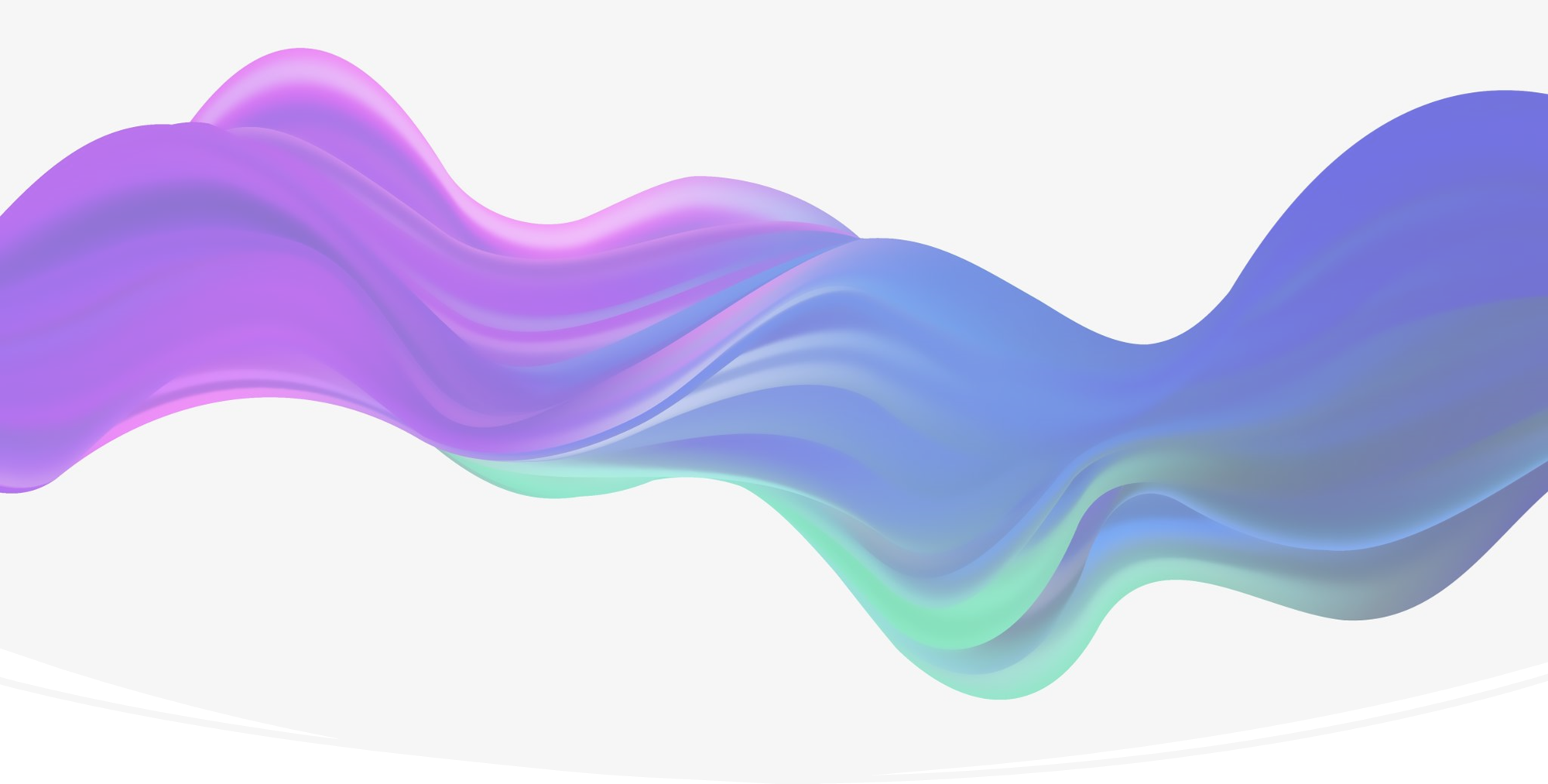 Årsberetning brygger              2024/25
Året 2024.
Første året på lenge vi slipper og demontere brygger for fjerning av masser.
Det ble en tidlig start på og ferdigstille Brygge 1. 
Planker på siste bryggedel og landgang ble byttet ut.
2024
Bord på gangbare utriggere ble ikke byttet ut da de fortsatt holder god kvalitet. Vi gjør en ny vurdering av dette i år.
Høy vannstand vinteren i fjor ga oss noen utfordringer med is rundt bryggeanlegget. Bommer og utriggere frøs fast og ble bøyd da vannet plutselig steg, disse ble byttet ut/plasser ble justert. Fint om medlemmer fjerner tau på brygge plasser etter sesong da disse også fryser fast skulle de henge utenfor.
Demontering av brygge/vifte.
2024
Vi bestilte pongtonger for utskifting, her ble det ikke byttet ut noen. Vi er avhengig av at bryggene ligger tørt.
Hadde møte med småbåthavner hvor et av temaene var fortøyning av brygger. Her fikk vi noen tips og triks som vi tar med oss inn i 2025.
Det har blitt kjøpt inn 5 moringer og kjetting, de er klargjort på hver brygge for og legges ut.
Ellers er det blitt holdt noen dugnader hvor flere har kommet på kort varsel, det liker vi…
Andre mindre oppgaver gjennom fjoråret har havne/brygge sjef + noen tatt på sparket.
2024
Det ble også kjøpt inn ny bryggedel til brygge 3. Den ble satt sammen og montert på dugnad.
Sesongen 2025 Eidsvoll
2025
Det ble gjort store innvesteringer med påfølgende jobb i 2024, dette skal vi prøve og ta litt igjen for i 2025.
Før dugnad i år skal det prioriteres og få byttet ut noen pongtonger på brygger, de har vi liggende. (Vannstand en faktor)
Det skal settes under to tønner igjen på husbåten.(v/inngang)
Moringer skal legges ut, de er klare m/kjetting. Trenger bare og kobles sammen med sjakler.
Kjettinger på alle brygger skal sjekkes og festes(riktig)/byttes etter anbefaling fra SMH.
Lager skal ryddes.(ØRAS)
2025
Dugnaden kommer som vanlig utpå våren, agenda for den kommer senere.
Følg oss gjerne på Facebook og få informasjon om dugnader, gjøremål og fremdrift etc.
Vi er også på Snapchat, bli med I gruppa og del stemningsbilder utover sommeren. 
                                   Da gleder vi oss til sesongen 2025.